6. Приволжский федеральный округ
Славные города стоят на берегах великой реки Волги – Ярославль, Кострома, Нижний Новгород, Казань, Ульяновск, Тольятти, Самара, Саратов, Волгоград, Астрахань.
Ярославцы гордятся своим знаменитым земляком Фёдором Григорьевичем Фёдоровым. В 1751 году он открыл в Ярославле первый в России городской театр.
Знаменита в истории России древняя Кострома. История хранит и память о костромском крестьянине Иване Сусанине.
Там, где Ока впадает в Волгу, стоит Нижний Новгород. На крутом берегу высится мощный Нижегородский кремль. Здесь Кузьма Минин обратился к народу с призывом спасти Русскую землю от захватчиков.
Знаменито на всю страну село Хохлома под Нижним Новгородом. Издавна славилось оно расписной деревянной посудой, покрытой золотистым лаком
7.Южный Федеральный округ
Города юга России: Ростов-на-Дону, Ставрополь, Краснодар, Новороссийск, Волгоград.
Край этот благодатный: плодородная почва, тёплый климат. Богатый урожай собирают здесь хлеборобы.
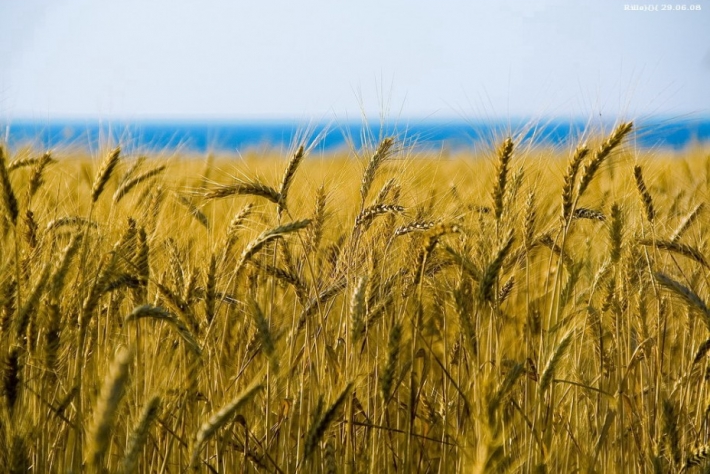 Издавна живут здесь казаки – в прошлом верные слуги царя, защитники родной земли.
В годы Великой Отечественной войны тяжёлые бои шли за город Новороссийск, порт на берегу Чёрного моря. Новороссийск получил звание города-героя.
Г. Новороссийск – порт на берегу Чёрного моря